TOÁN 1
Tuần 29
Bài 61: Phép cộng dạng 25 + 4, 25 + 40 – Tiết 2
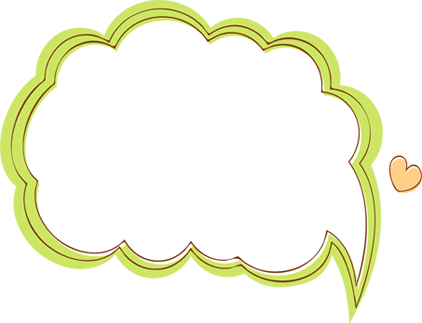 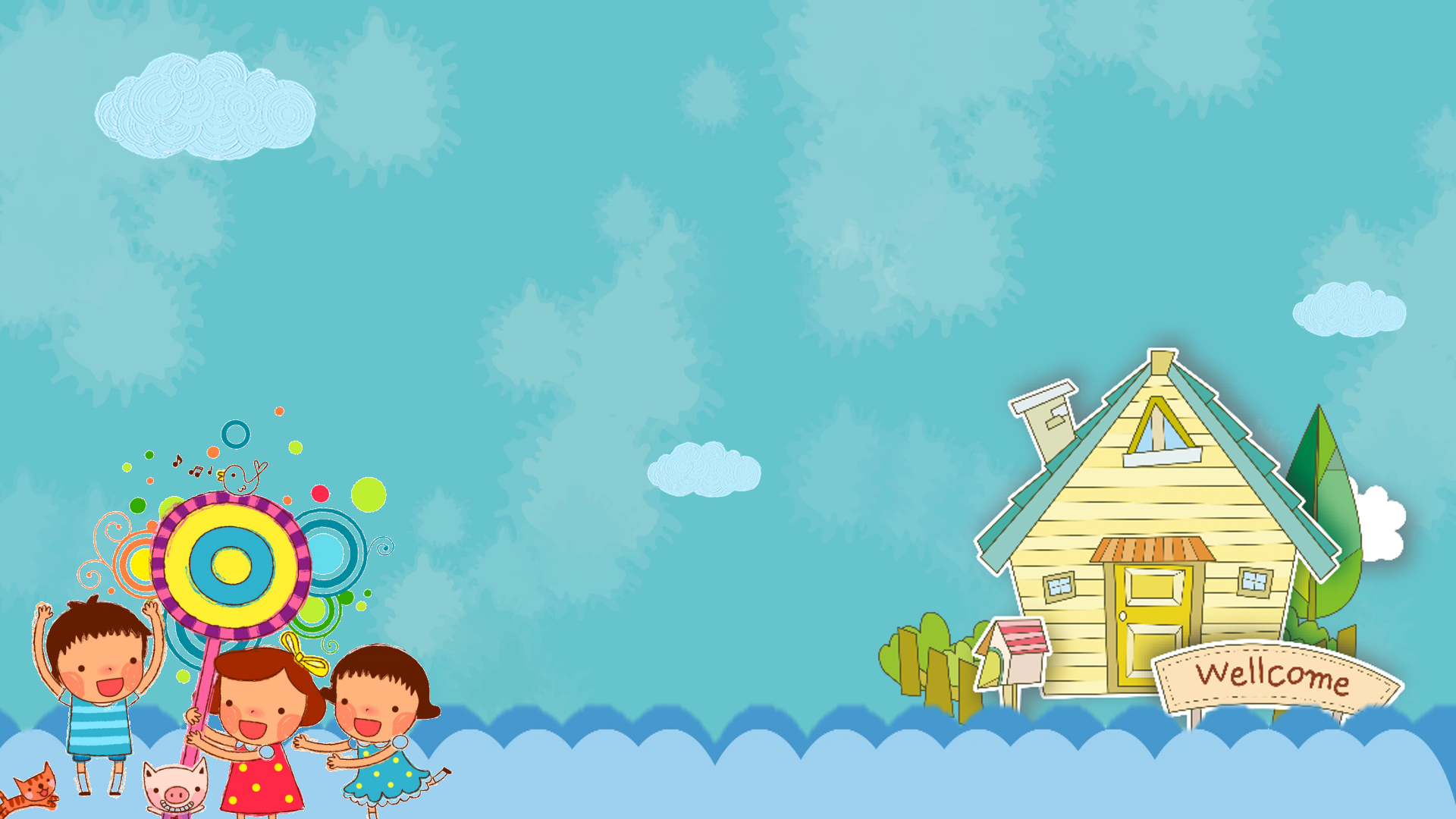 BÀI 2 : ĐẶT TÍNH RỒI TÍNH
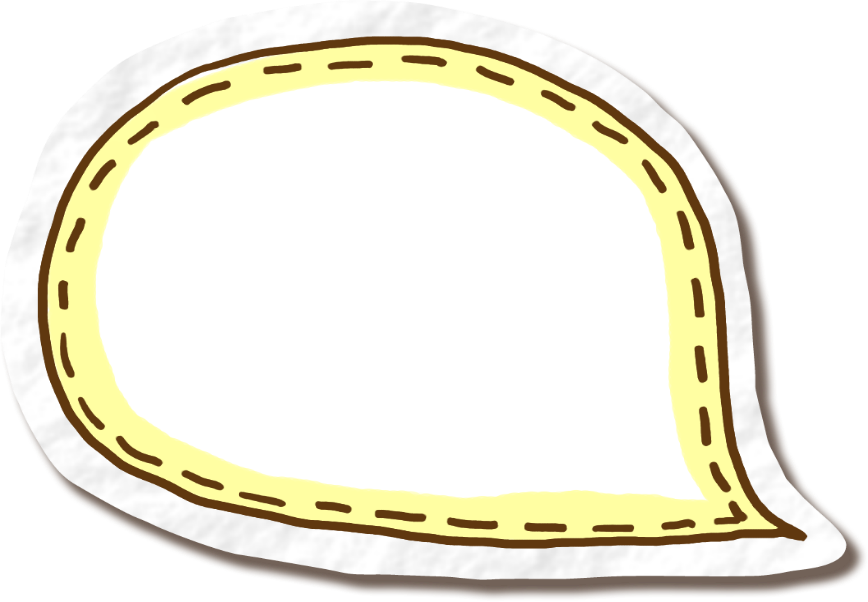 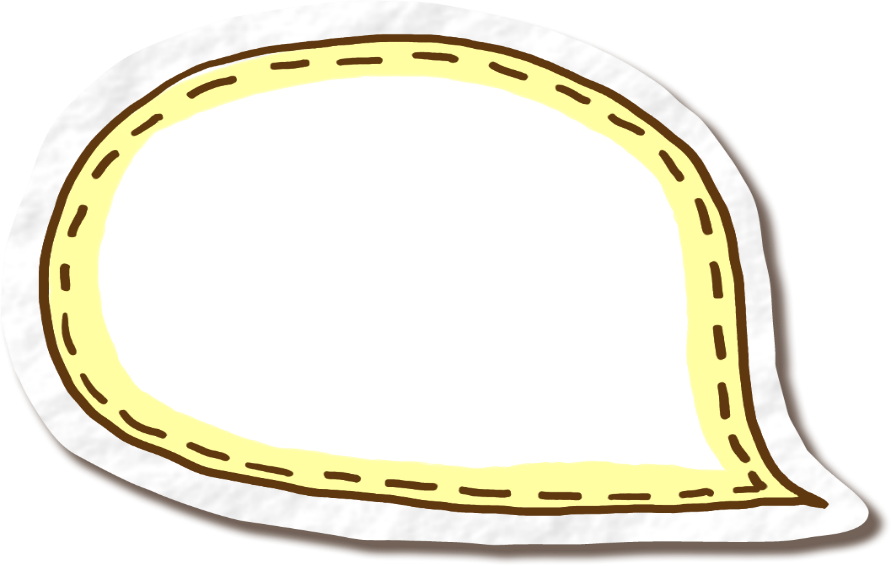 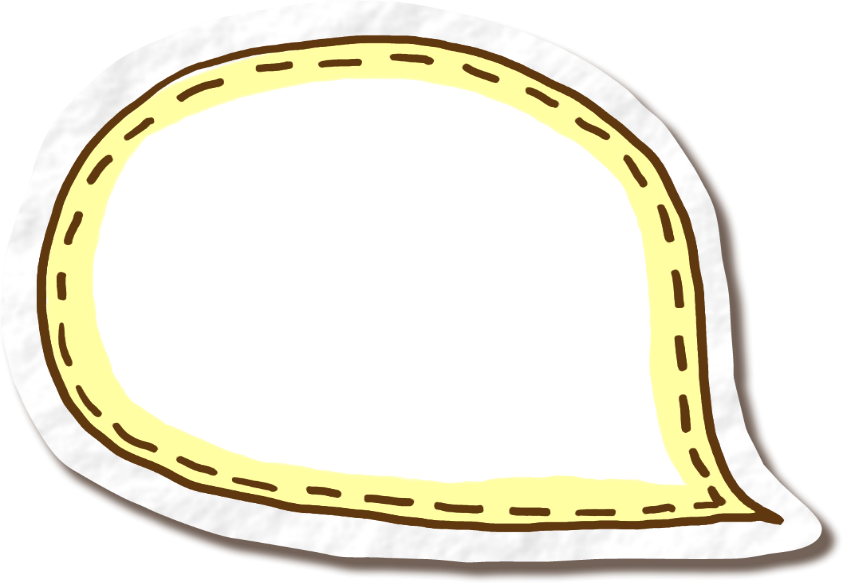 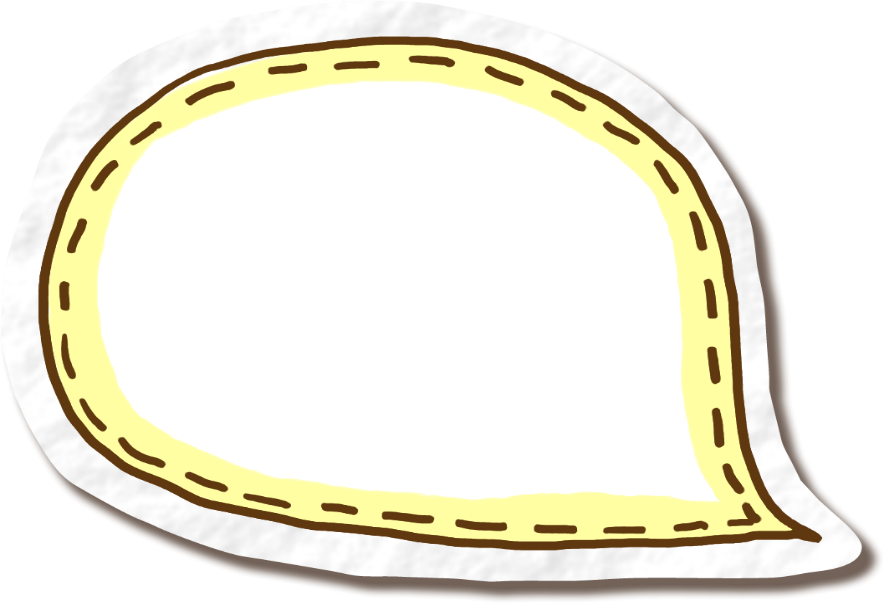 53 + 6
82 + 4
45 + 3
63 + 3
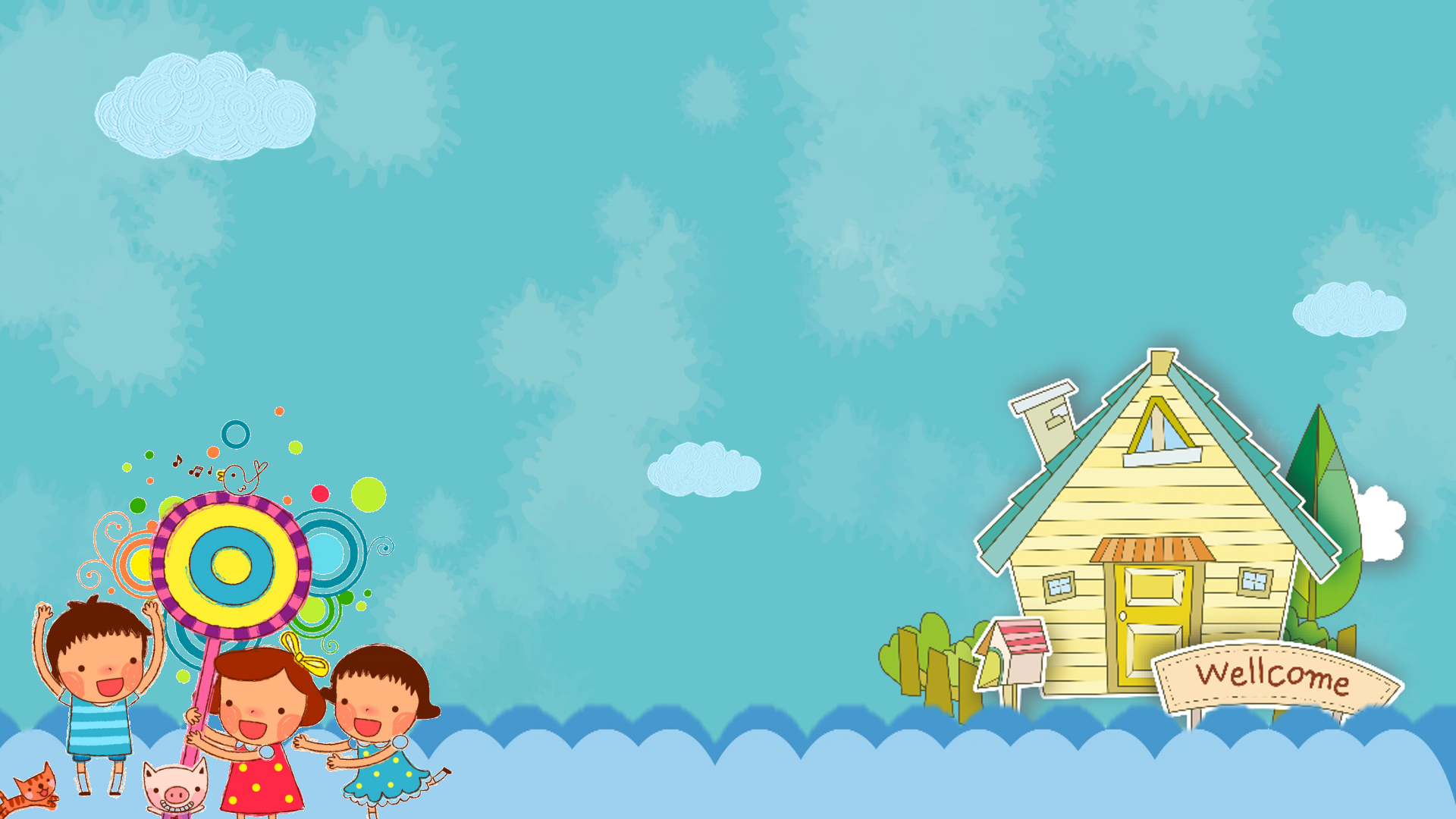 = 86
= 66
= 48
= 59
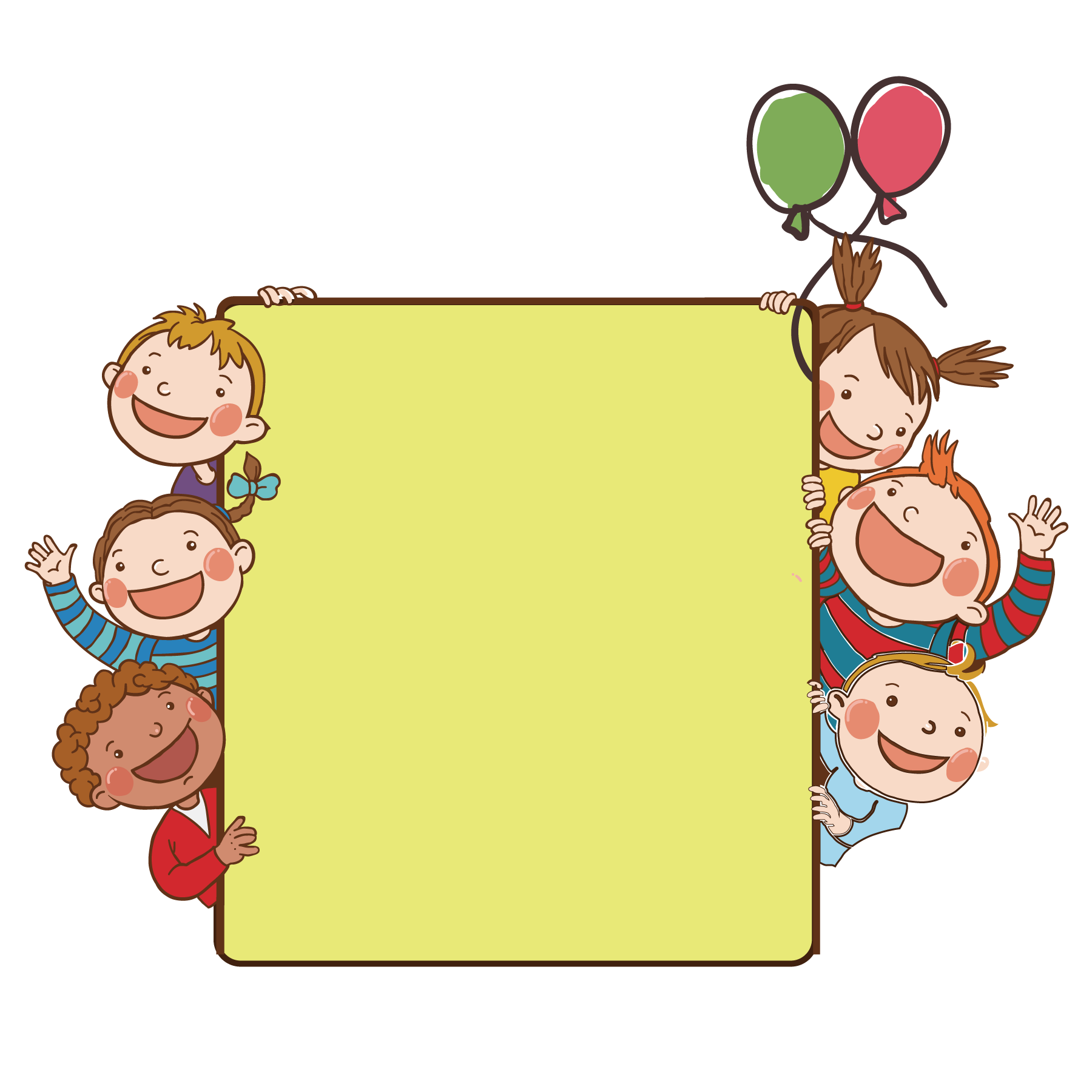 Vậy 25 + 40 = 65
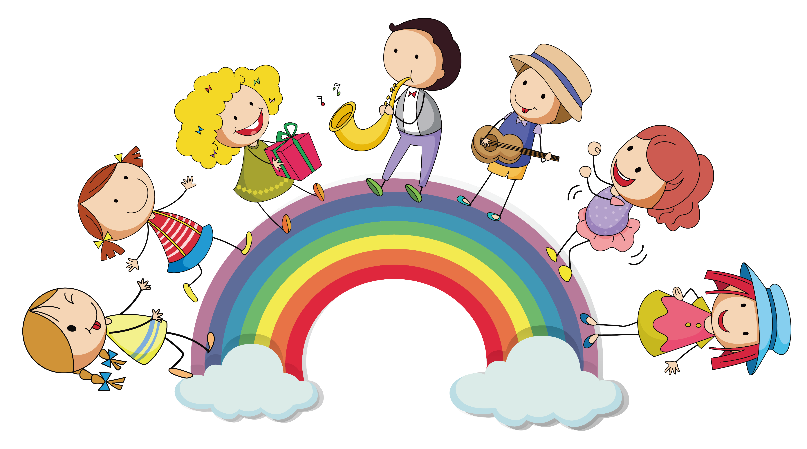 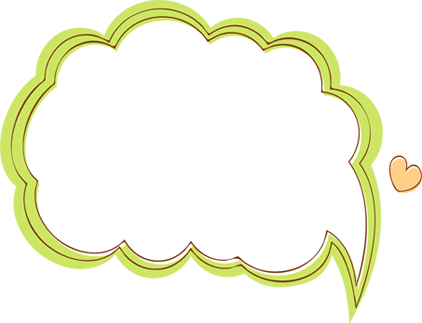 Bài 3: Tính (theo mẫu):
25
5 cộng 0 bằng 5 , viết 5
+
40
2 cộng 4 bằng 6, viết 6
6
5
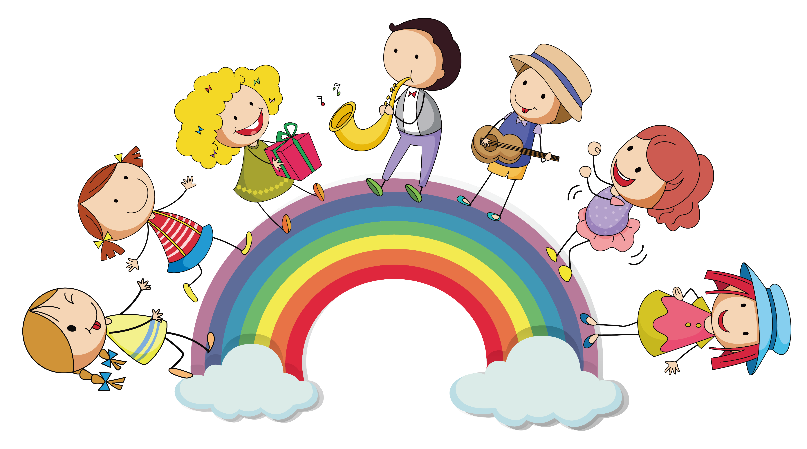 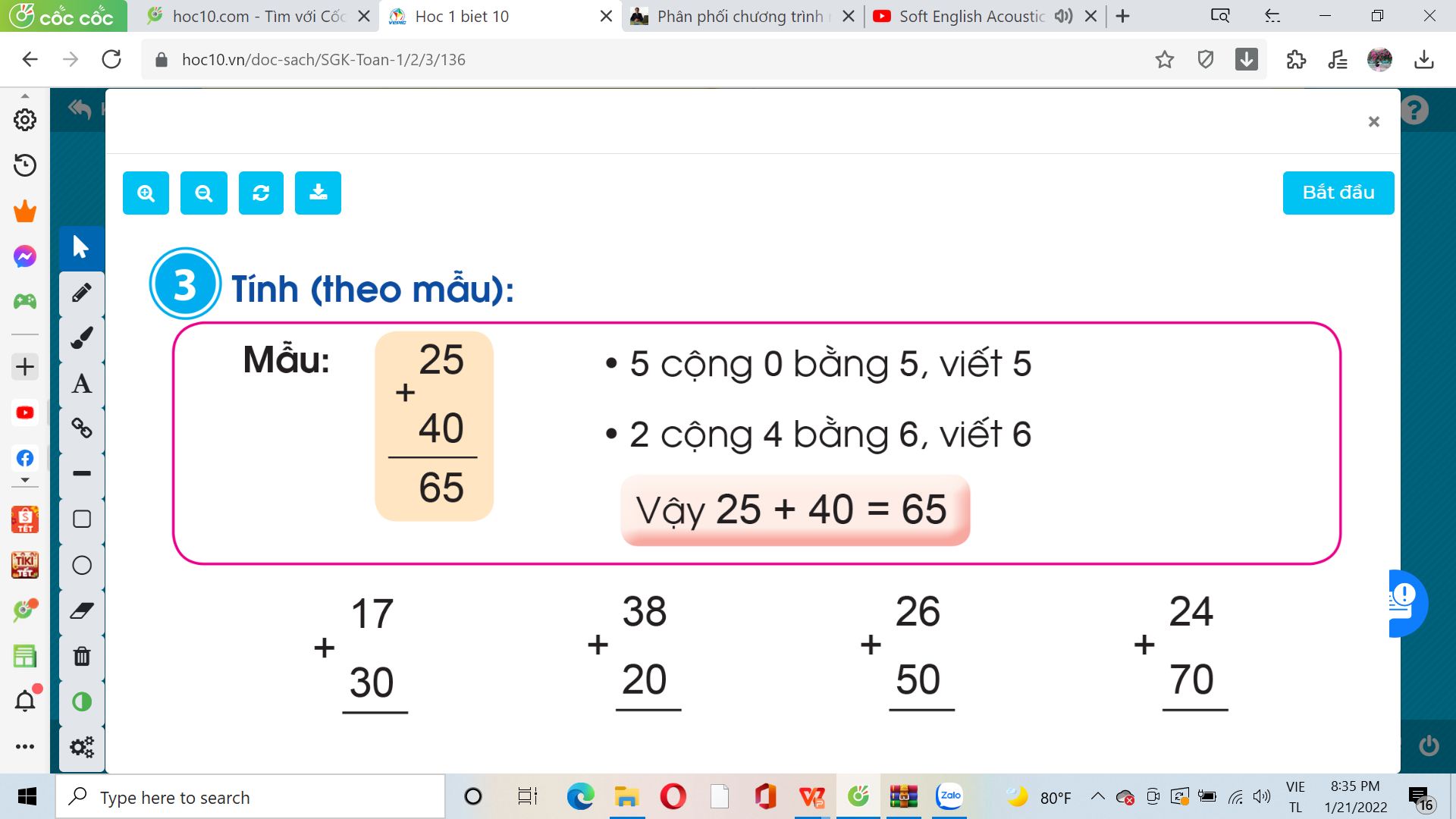 47
38
76
94
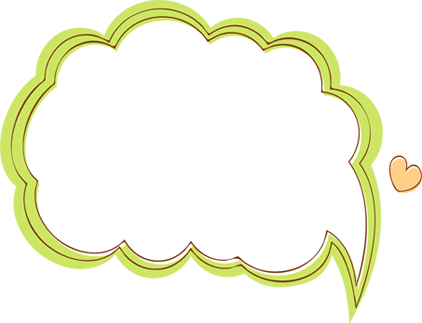 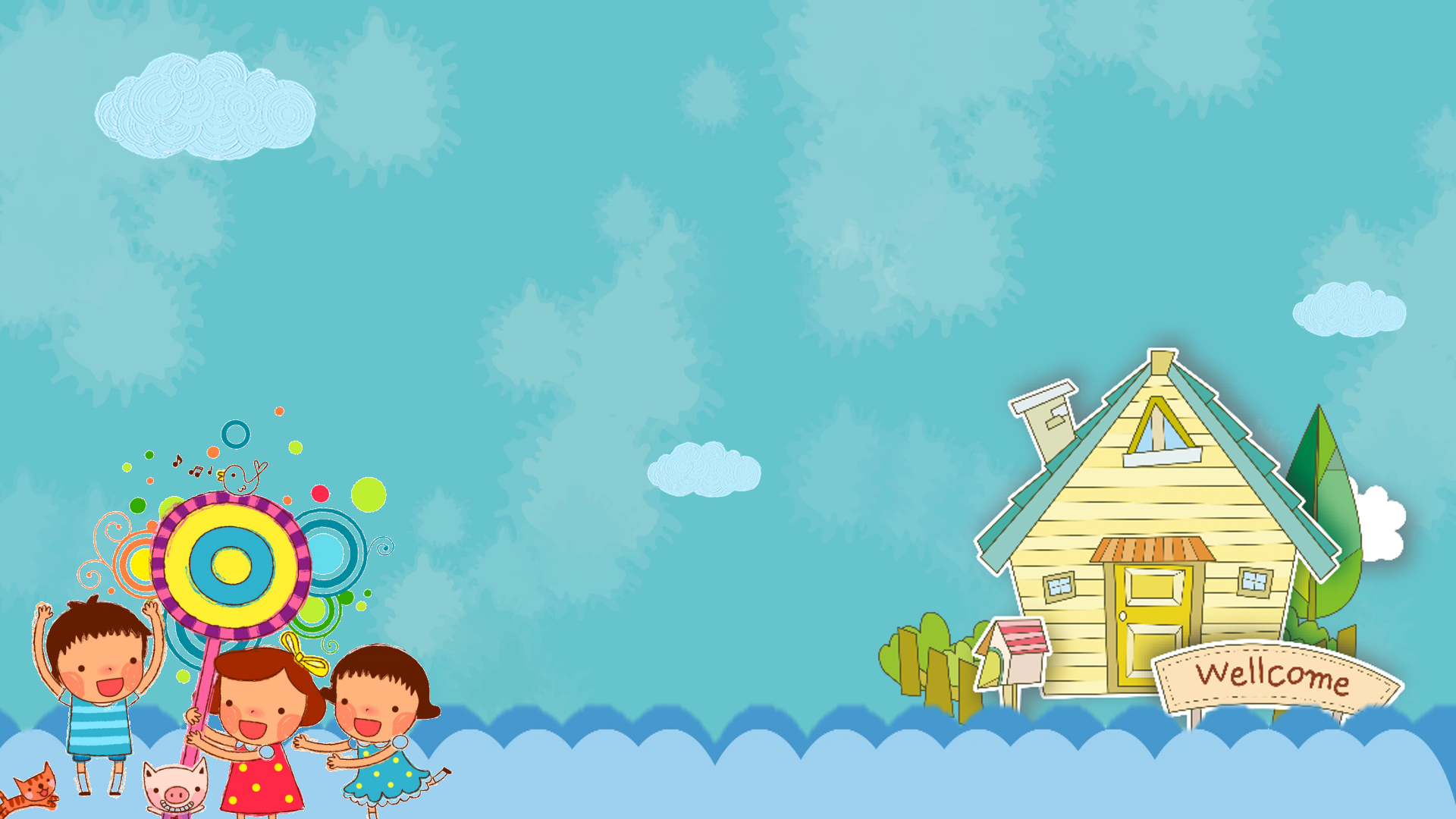 BÀI 4 : ĐẶT TÍNH RỒI TÍNH
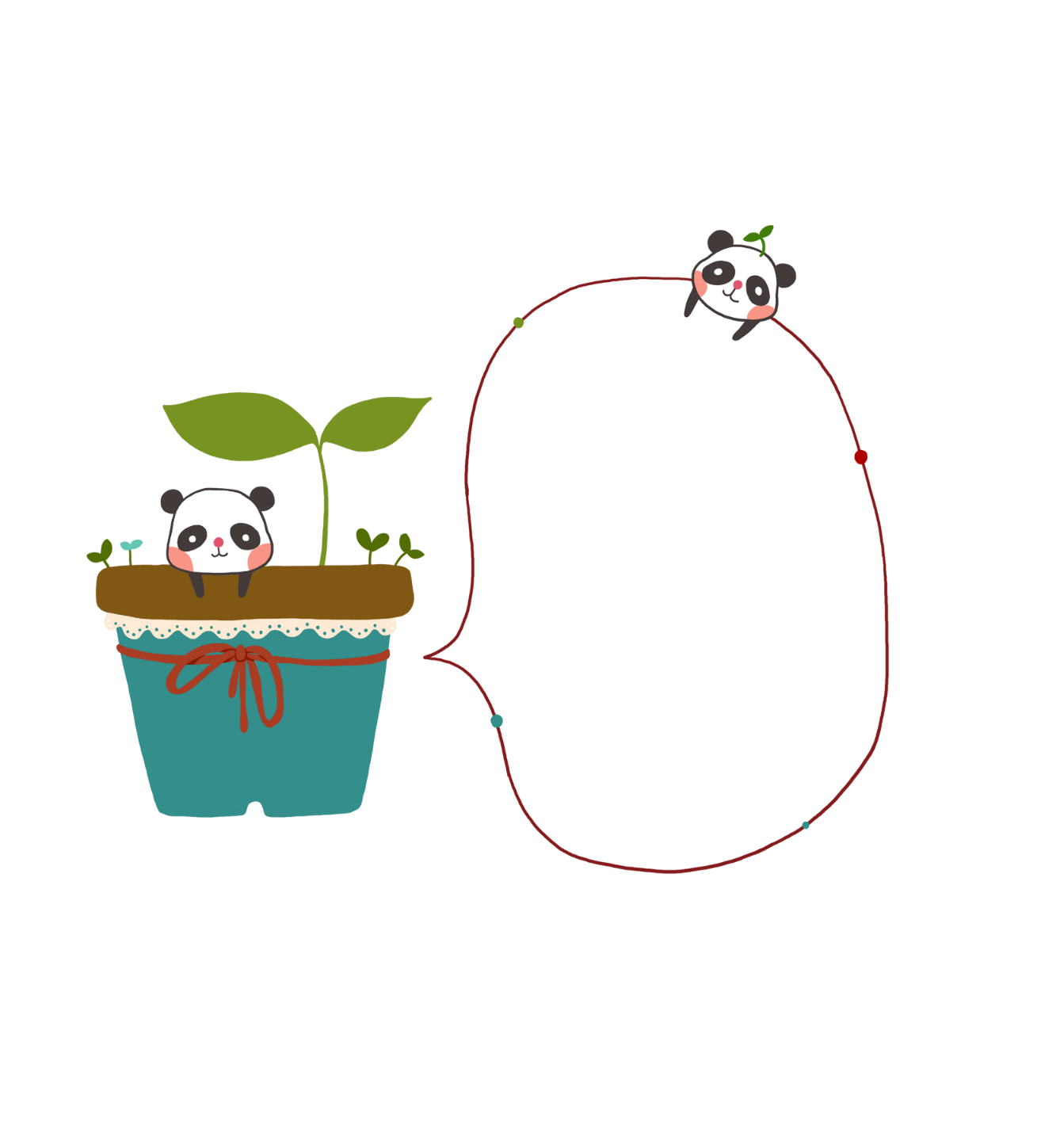 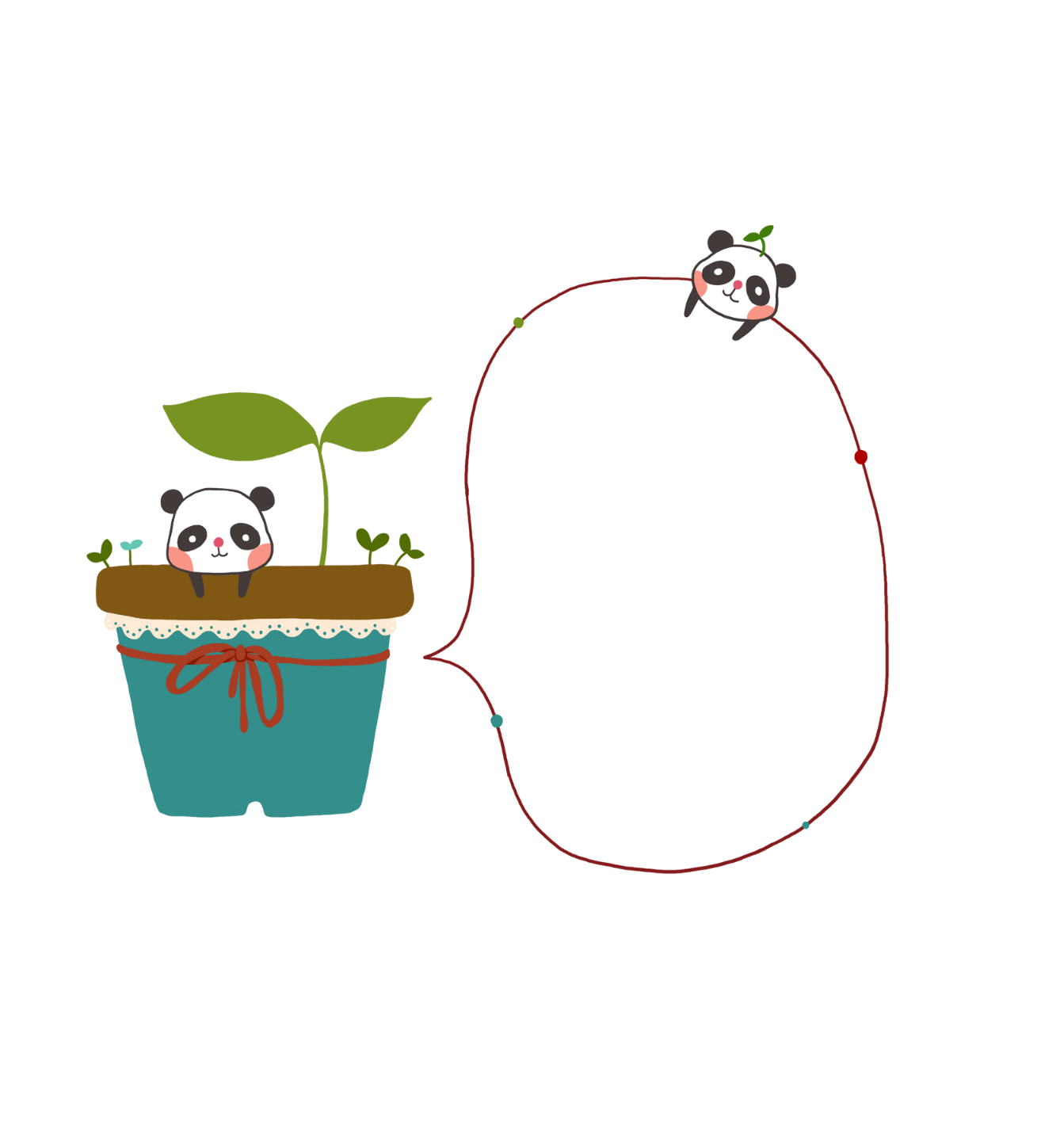 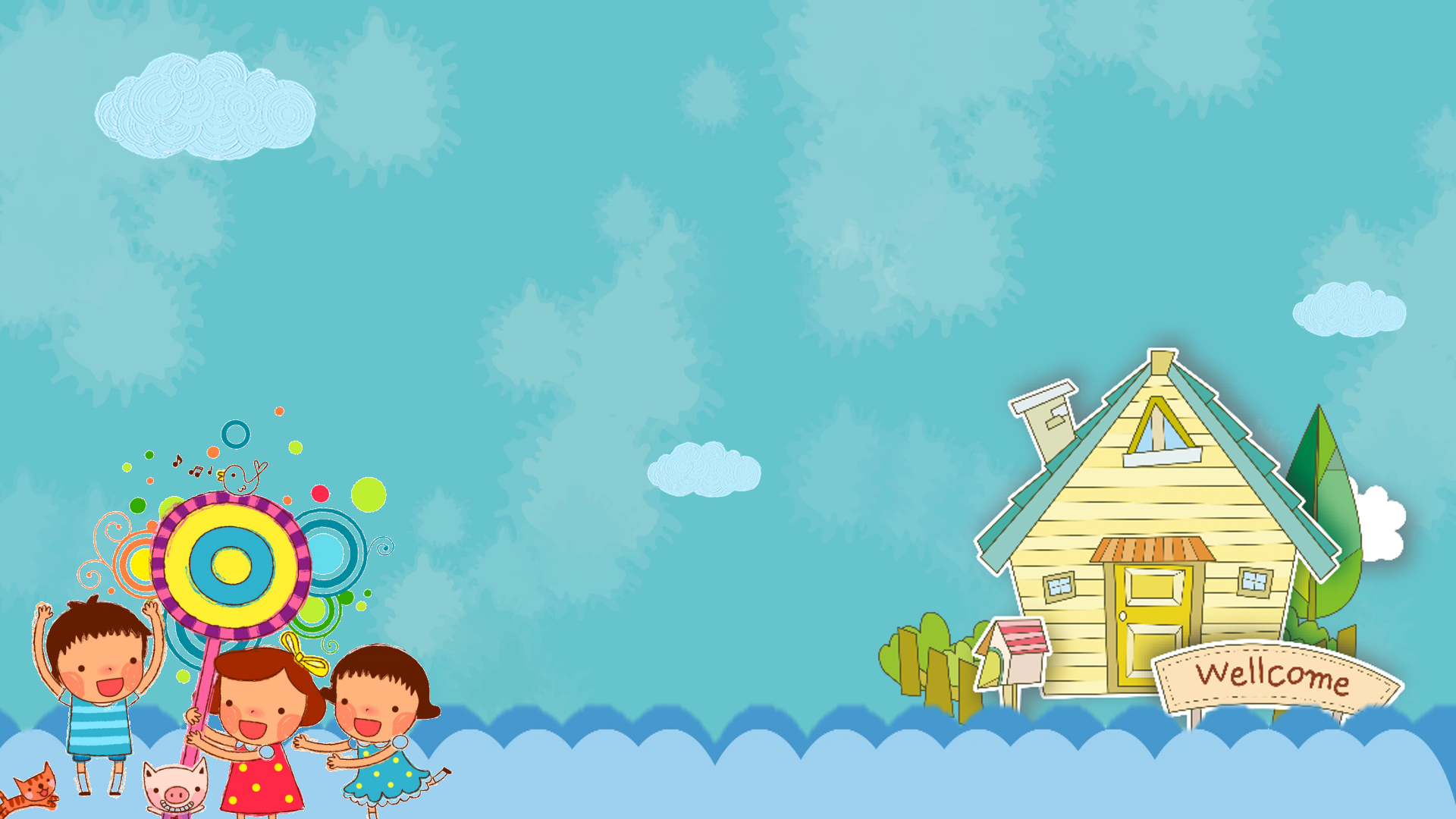 72 
+  
      20
29 
+  
        40
92
69
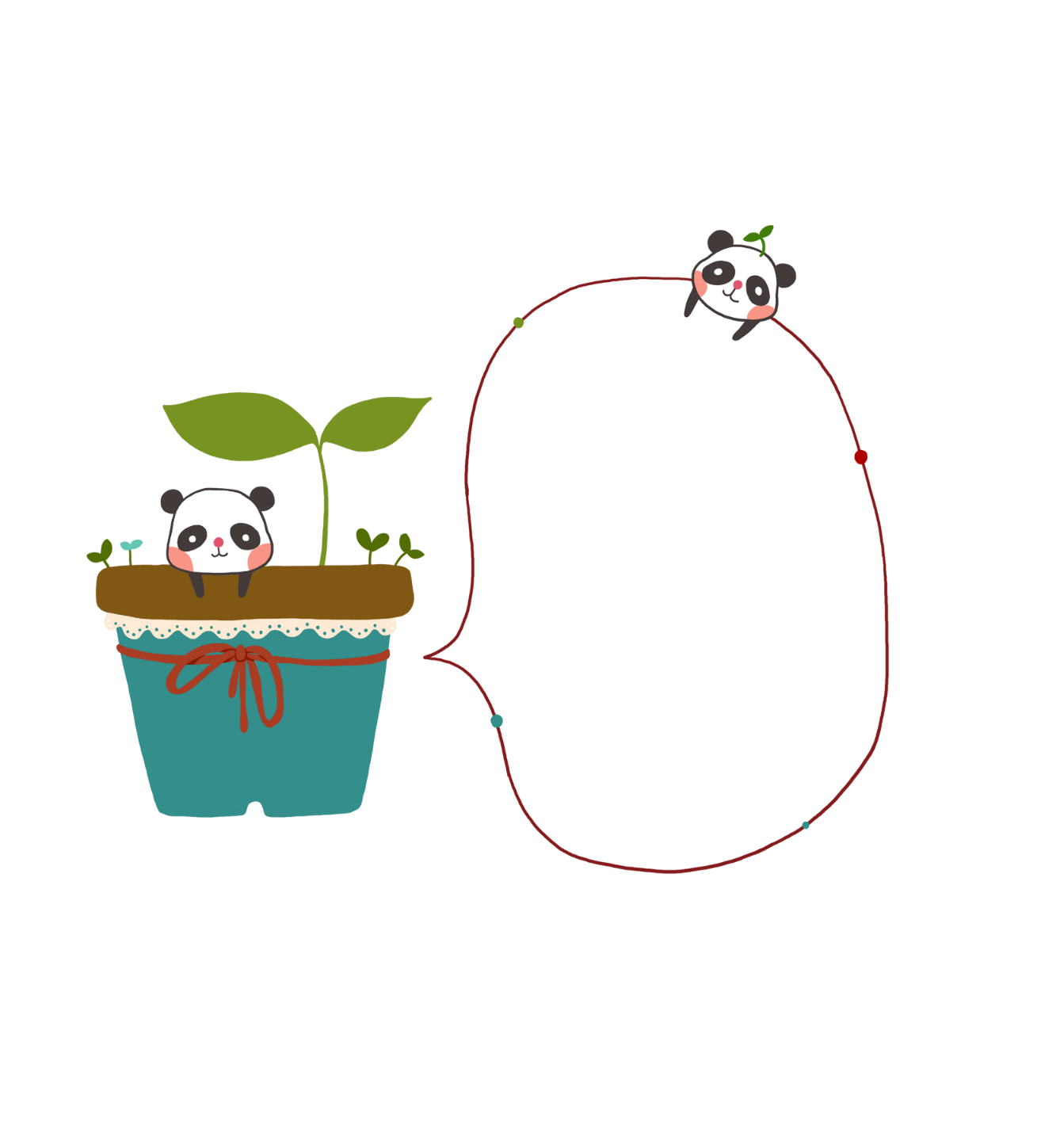 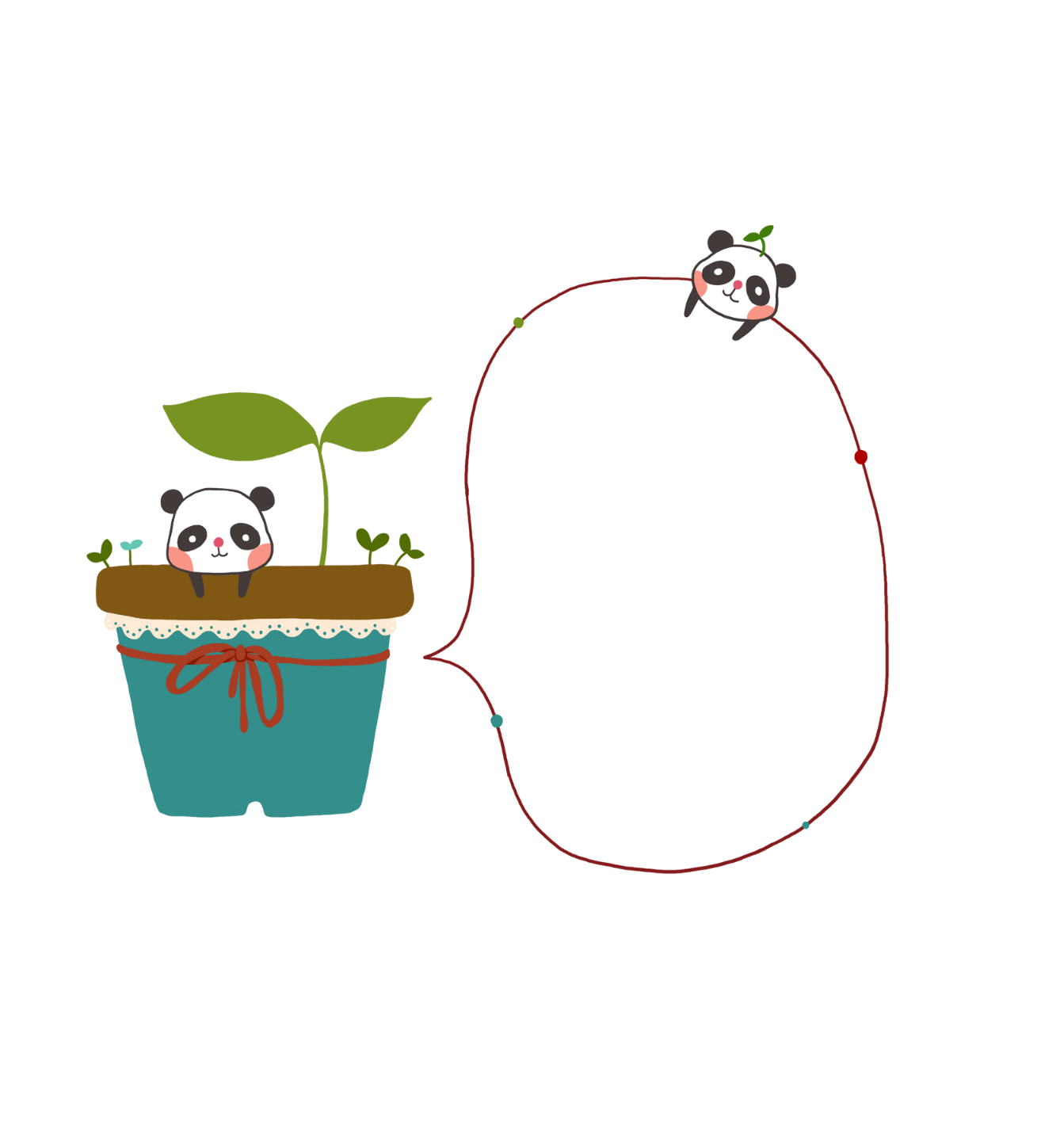 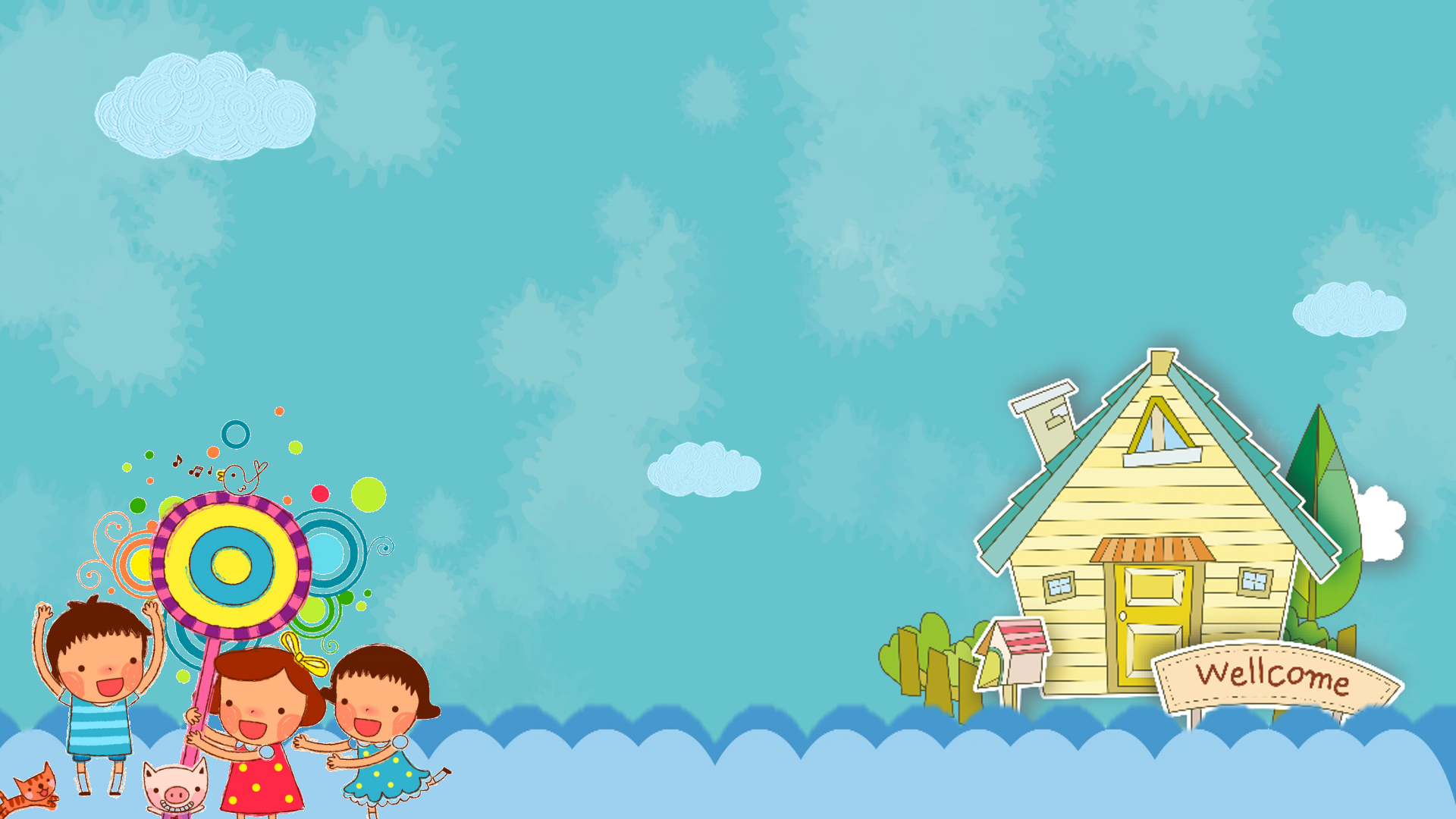 67 
+  
      10
48 
+  
        50
77
98
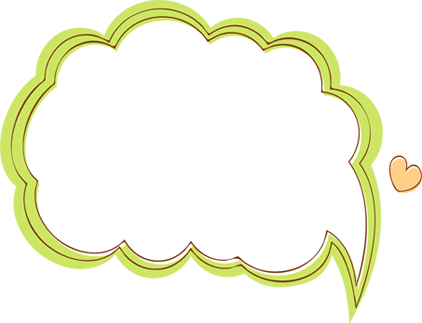 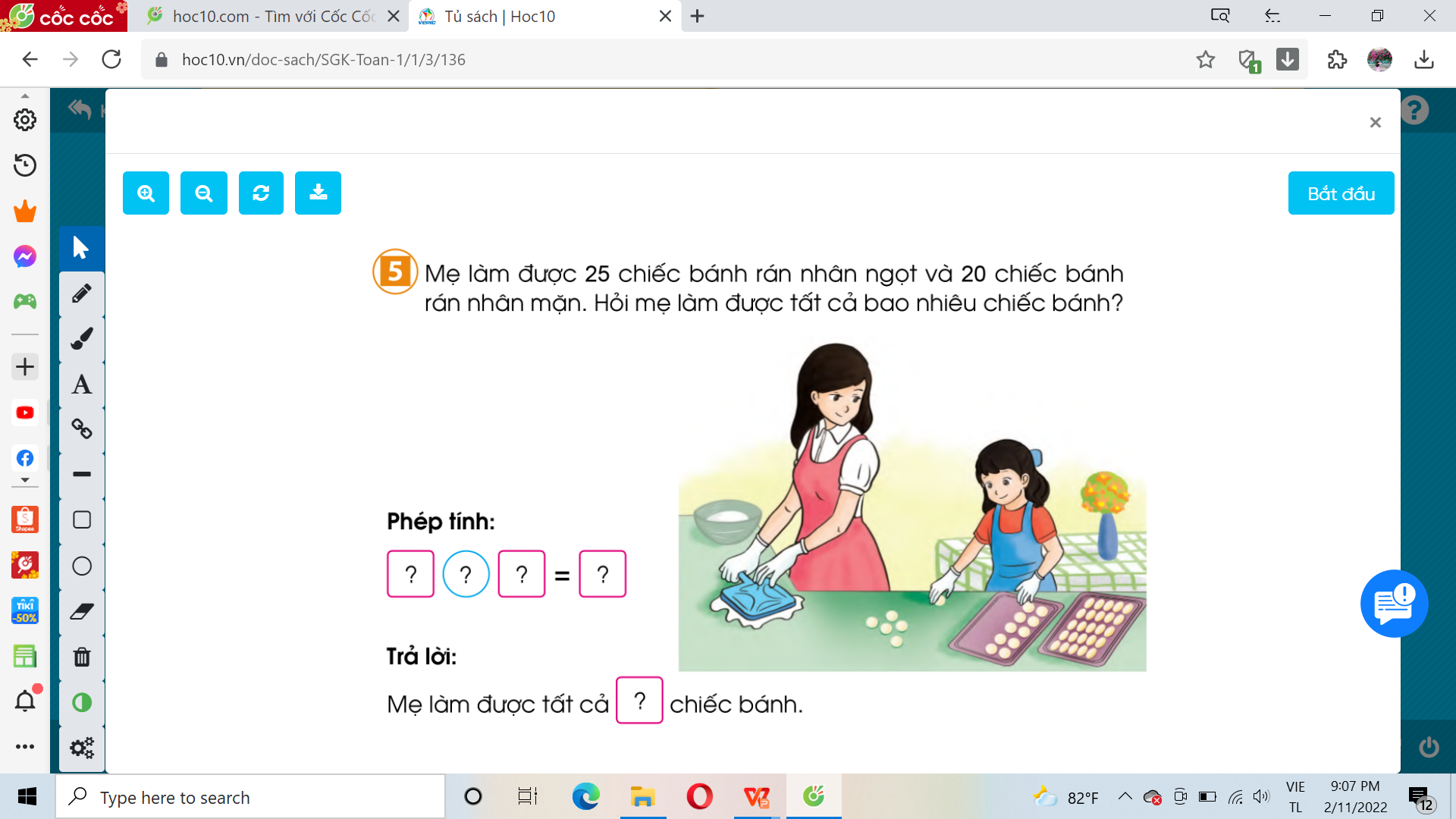 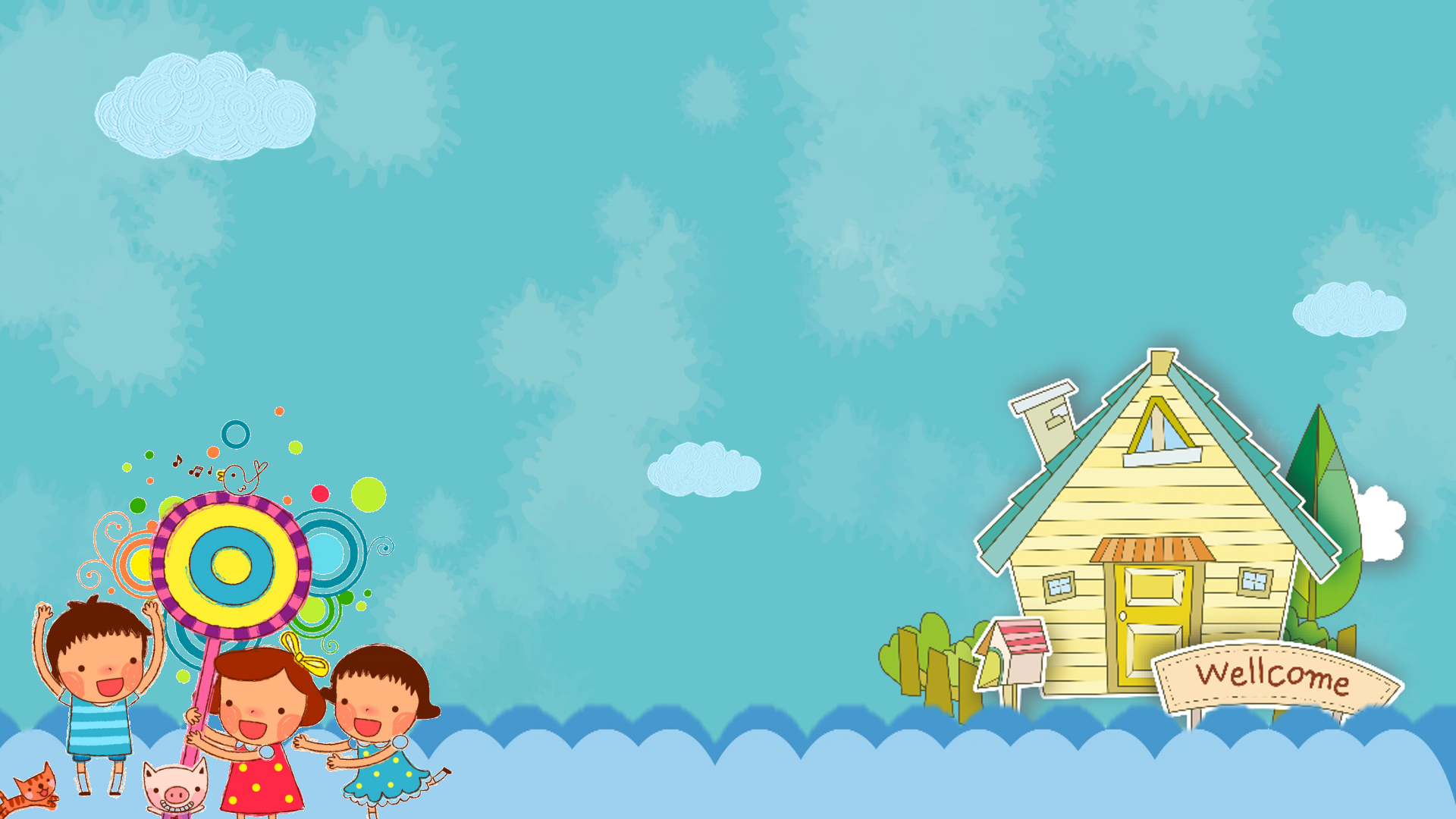 5. Mẹ làm được 25 chiếc bánh rán nhân ngọt và 20 chiếc bánh nhân mặn. Hỏi mẹ làm được tất cả bao nhiêu chiếc bánh ?
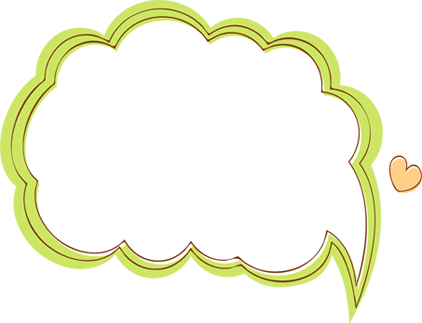 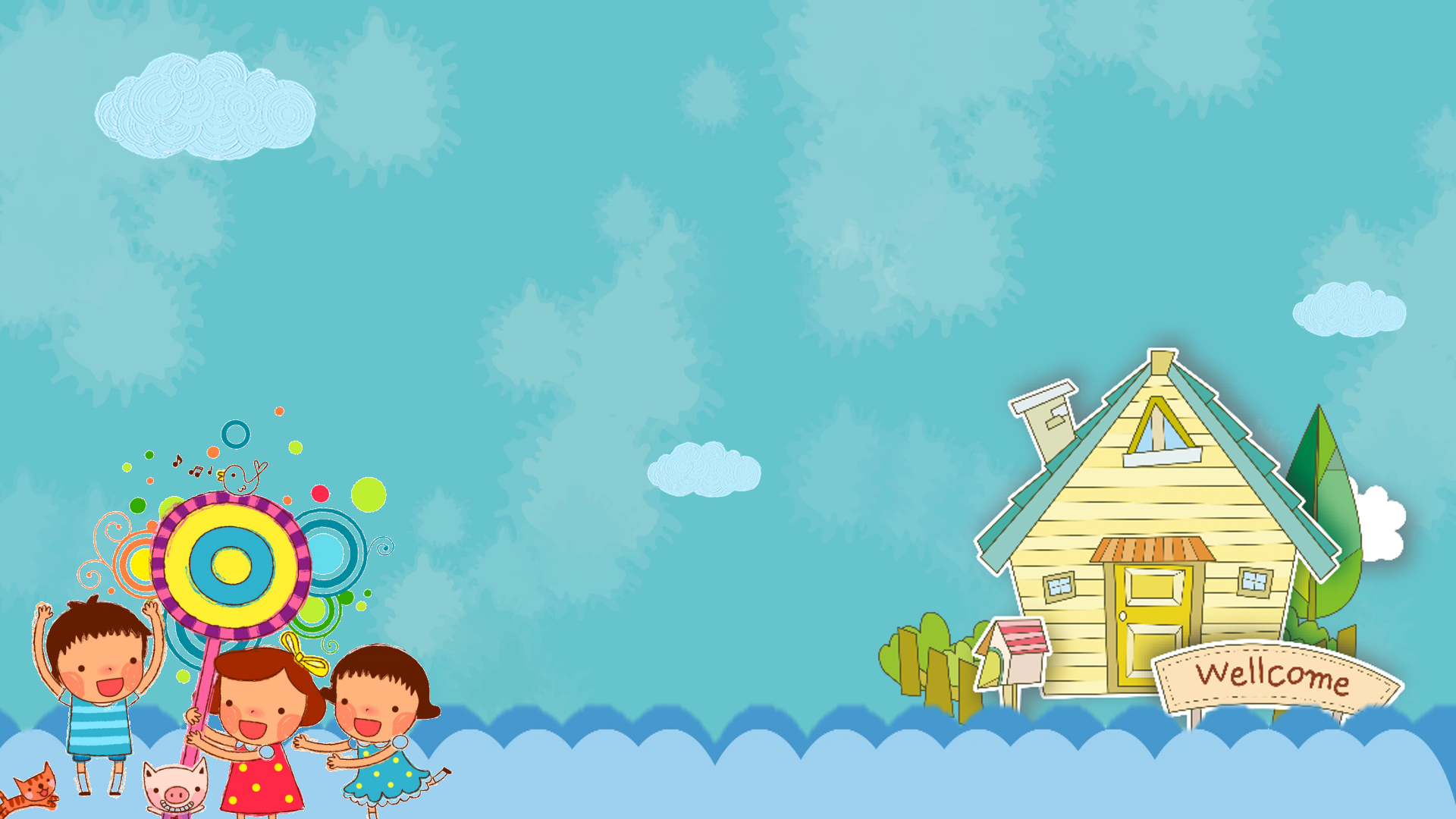 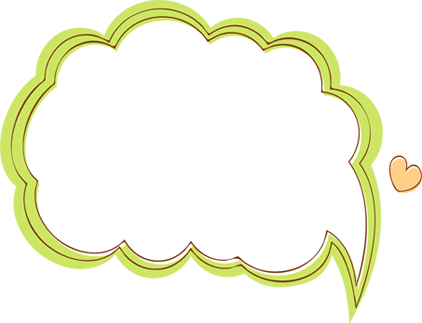 Mẹ làm được tất cả 45 chiếc bánh.
25 + 20 = 45
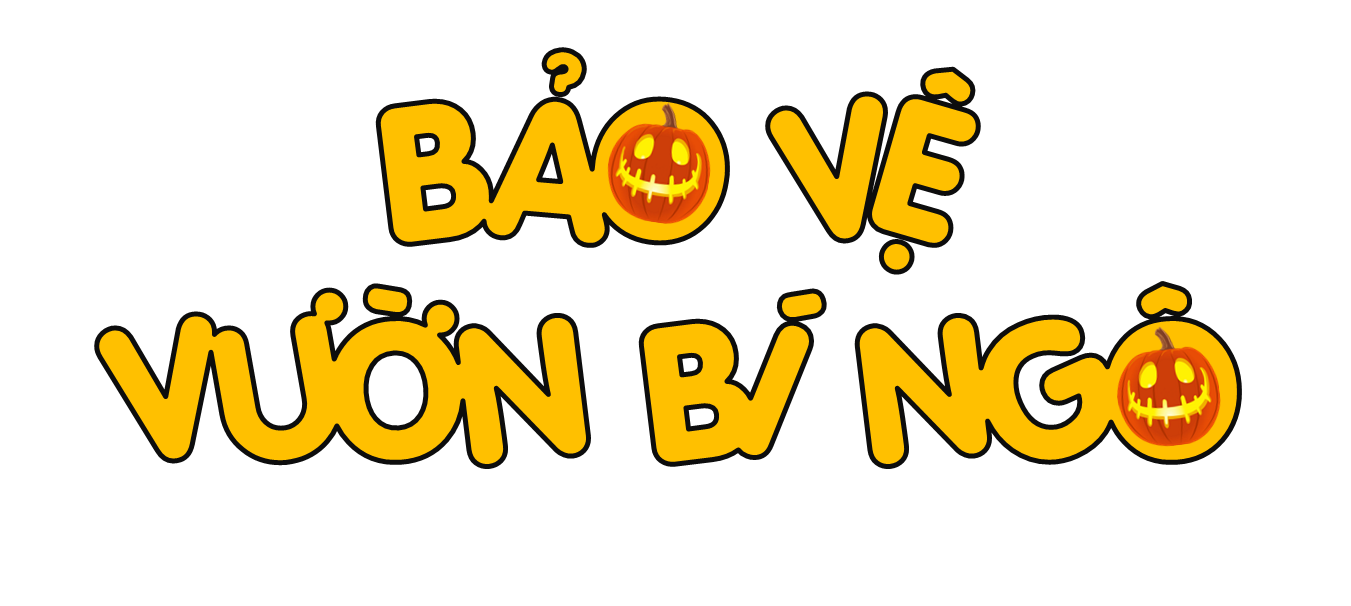 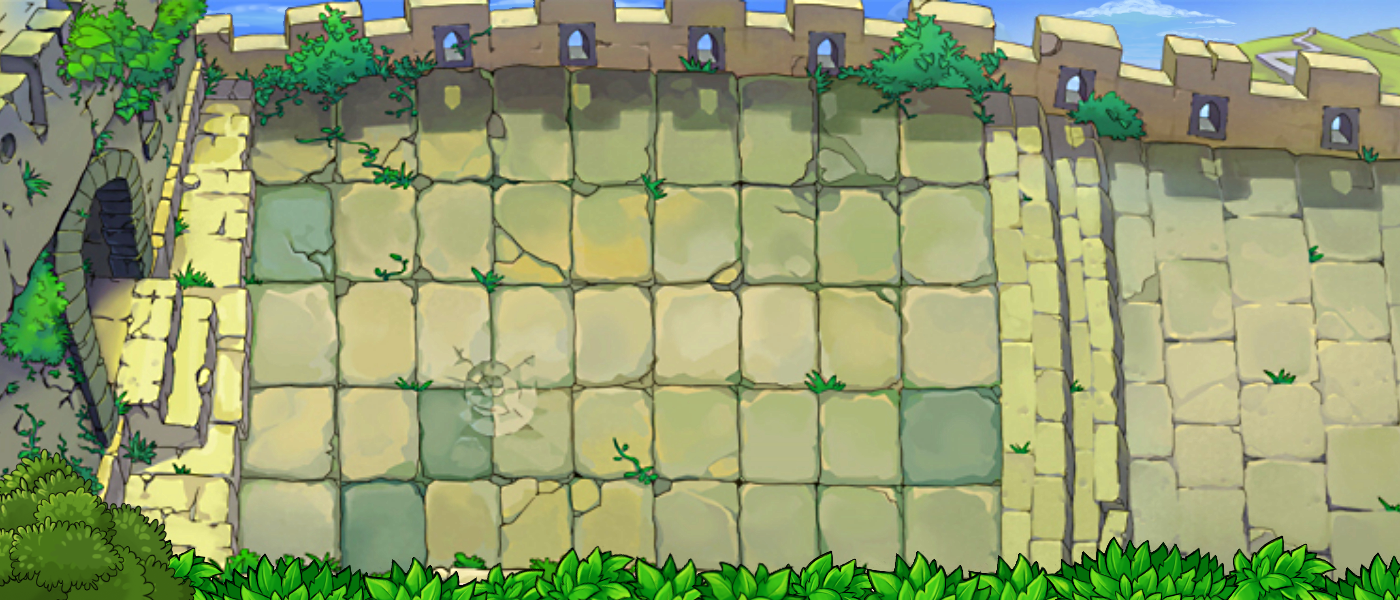 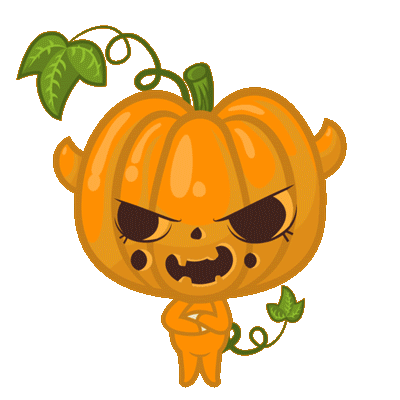 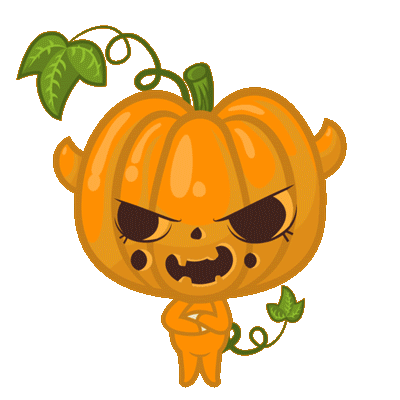 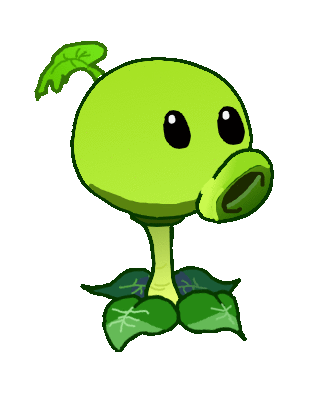 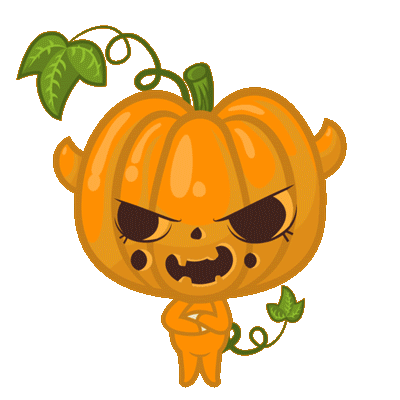 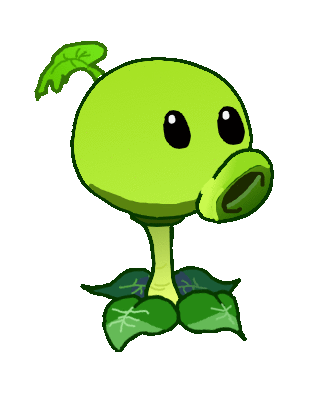 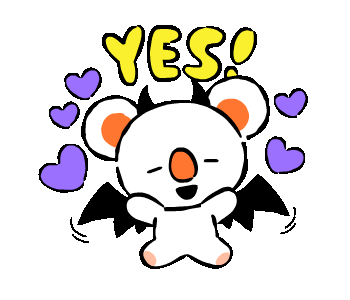 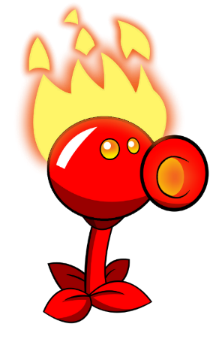 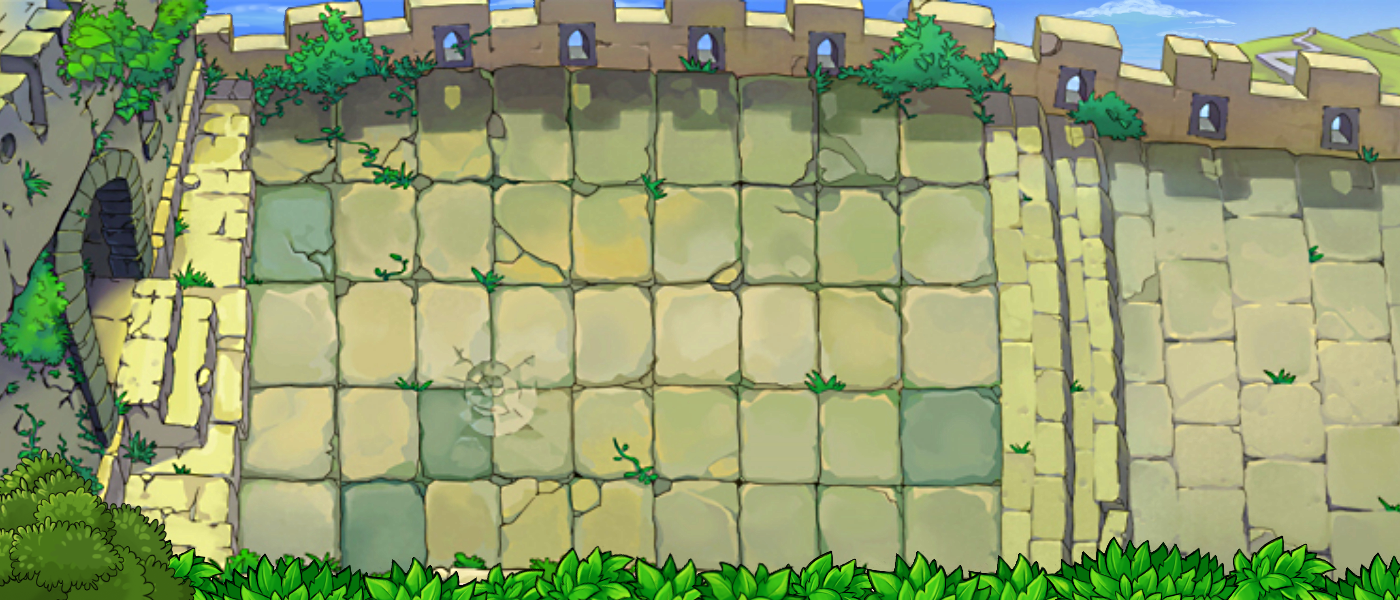 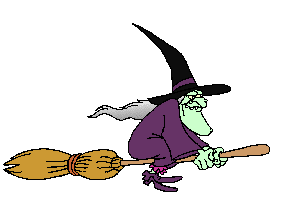 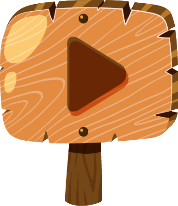 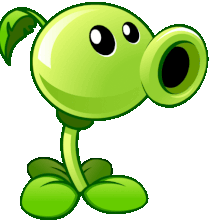 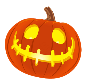 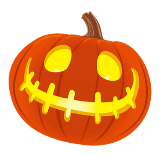 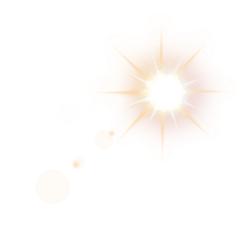 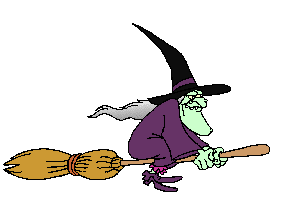 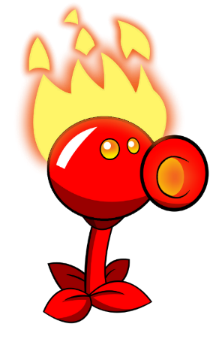 1
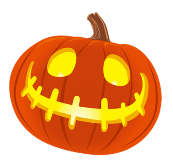 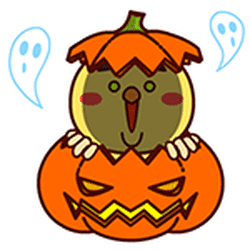 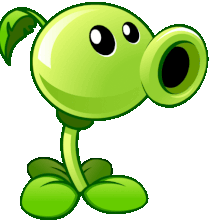 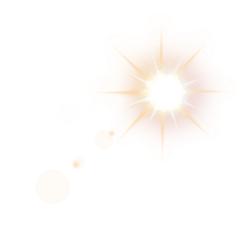 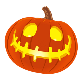 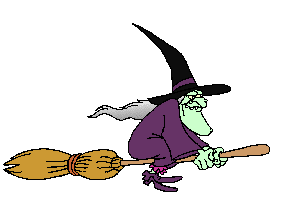 2
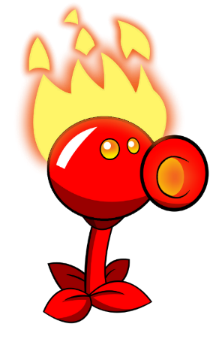 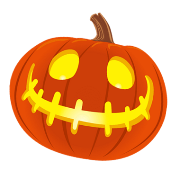 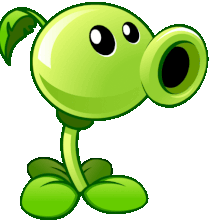 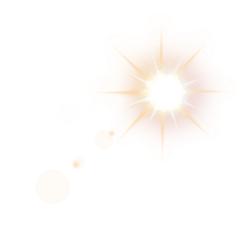 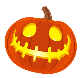 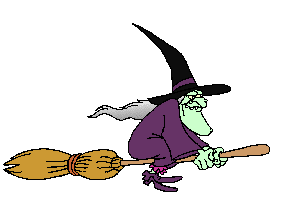 3
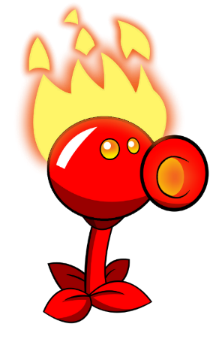 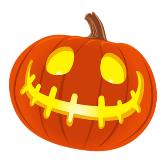 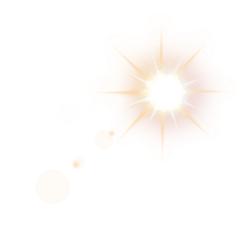 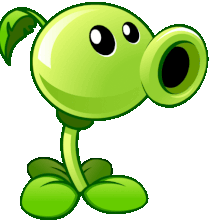 4
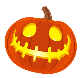 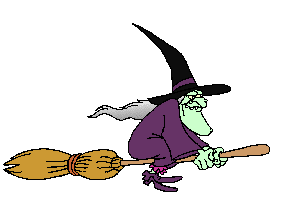 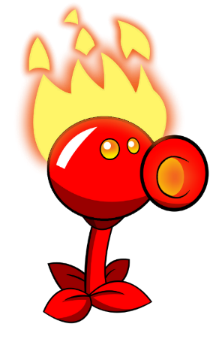 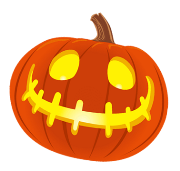 5
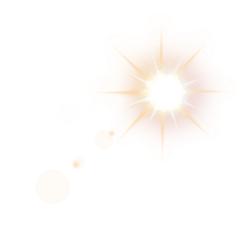 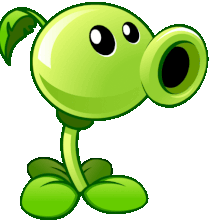 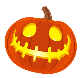 [Speaker Notes: Thầy cô nhấn vào từng số phía phải slide để chuyển sang câu hỏi tương ứng.
Sau khi HS trả lời xong, thầy/ cô nhấn hình cái cây nhún nhún để bắn đạn bí ngô  tiêu diệt phù thủy  lấy lại bí ngô (hoặc nhấn vào hình phù thủy  thua cuộc )]
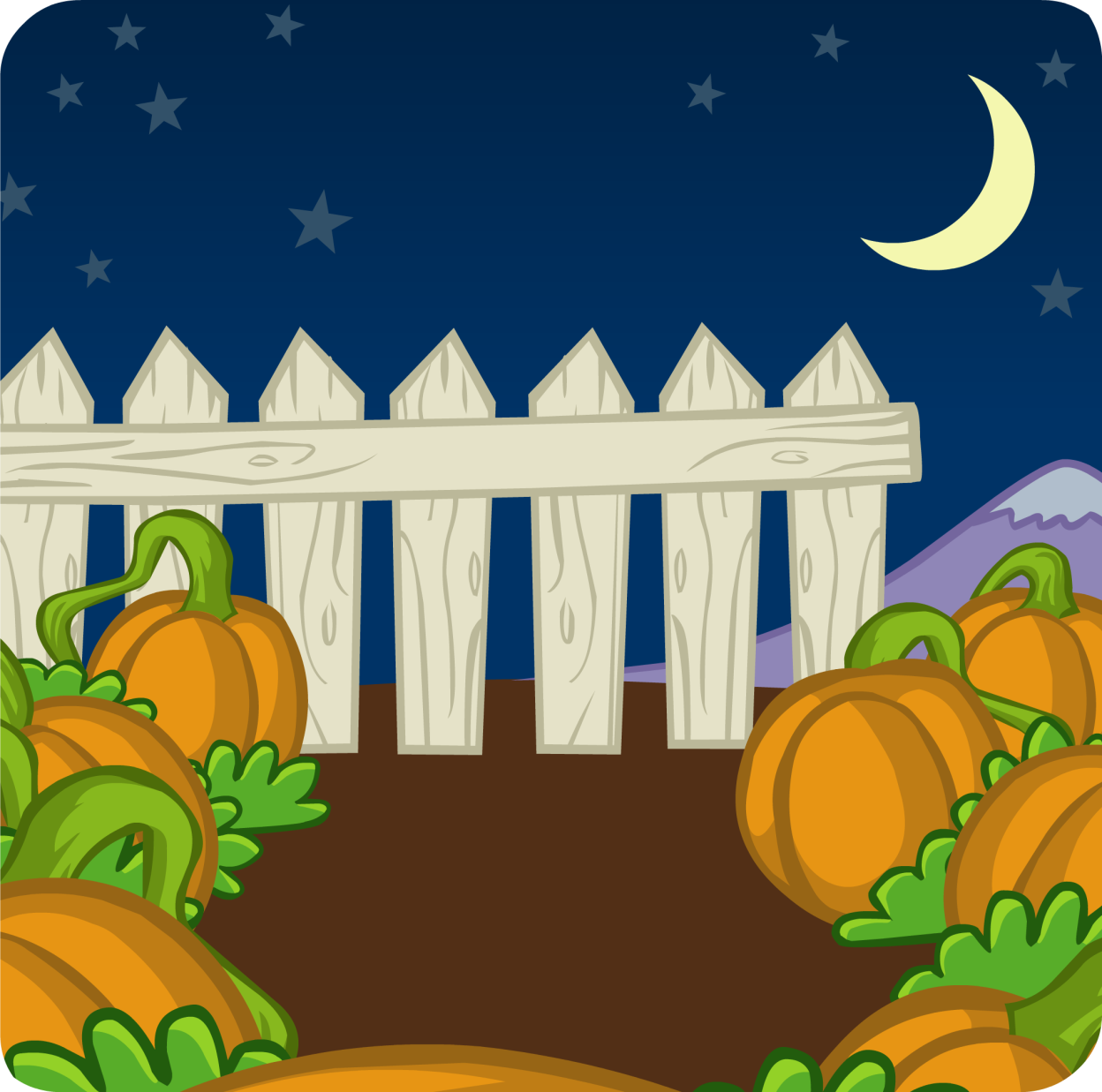 CÂU HỎI
32 + 4
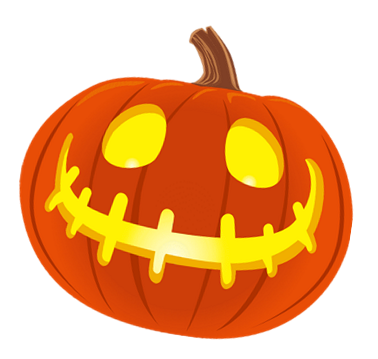 A. 32
B. 34
C. 36
D. 35
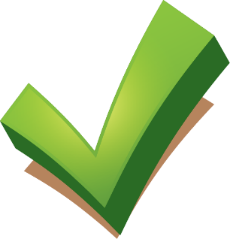 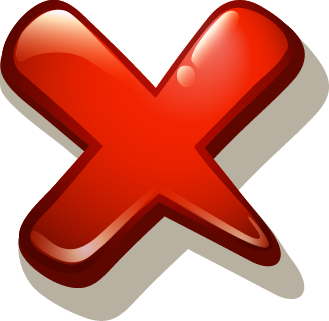 [Speaker Notes: Thầy/ cô cho HS tương tác chọn câu trả lời đúng bằng cấy đưa thẻ giấy (đồ vật) có màu của đáp án.
Thầy/ cô nhấn chọn đáp án để đối chiếu  nhấn hình quả bí ngô để quay lại trang đầu.]
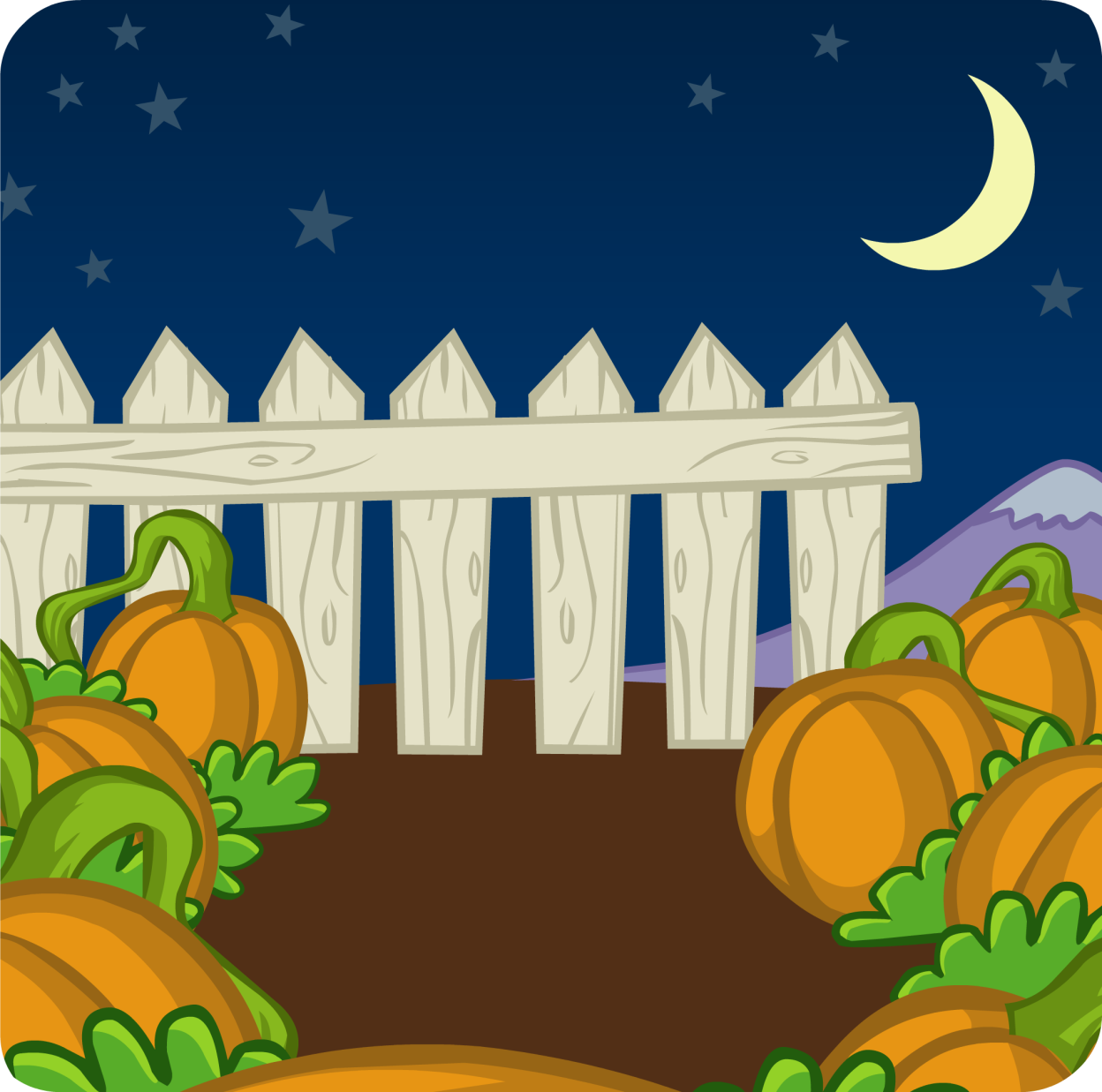 CÂU HỎI
23 + 24
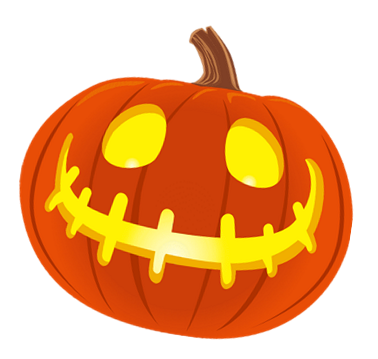 A. 54
B. 46
C. 35
D. 36
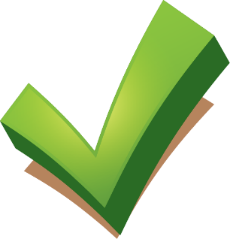 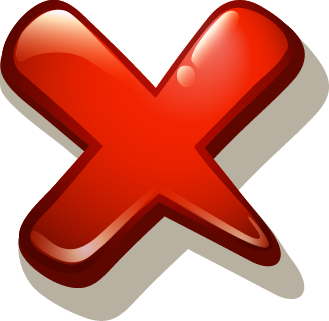 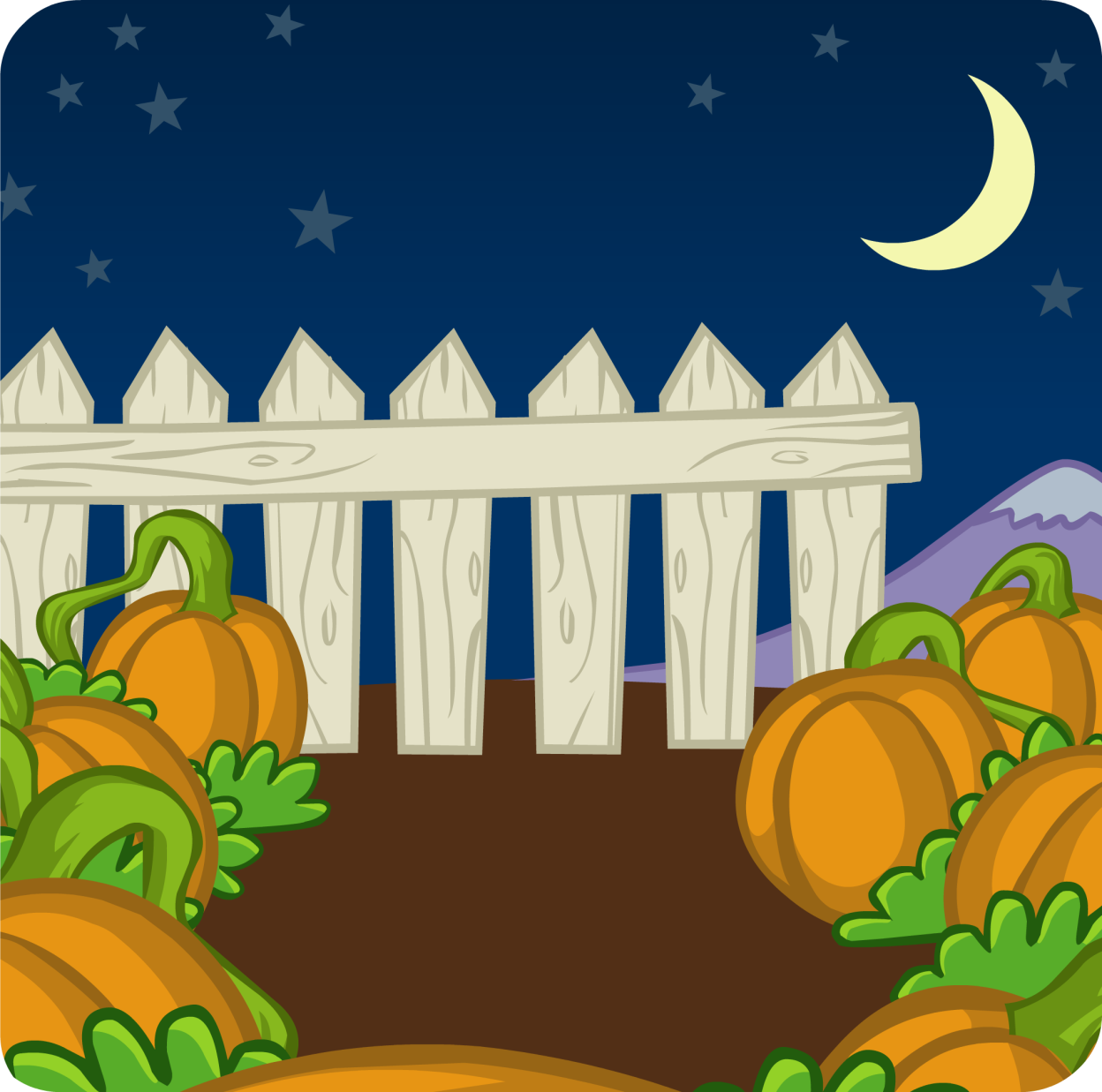 CÂU HỎI
31 + 6
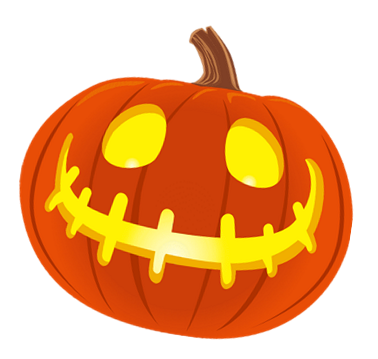 A. 45
B. 37
C. 67
D. 54
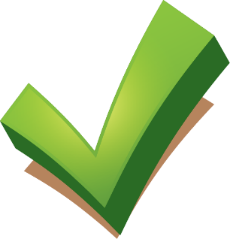 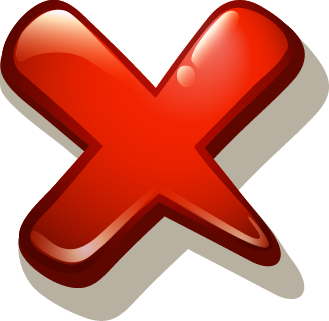 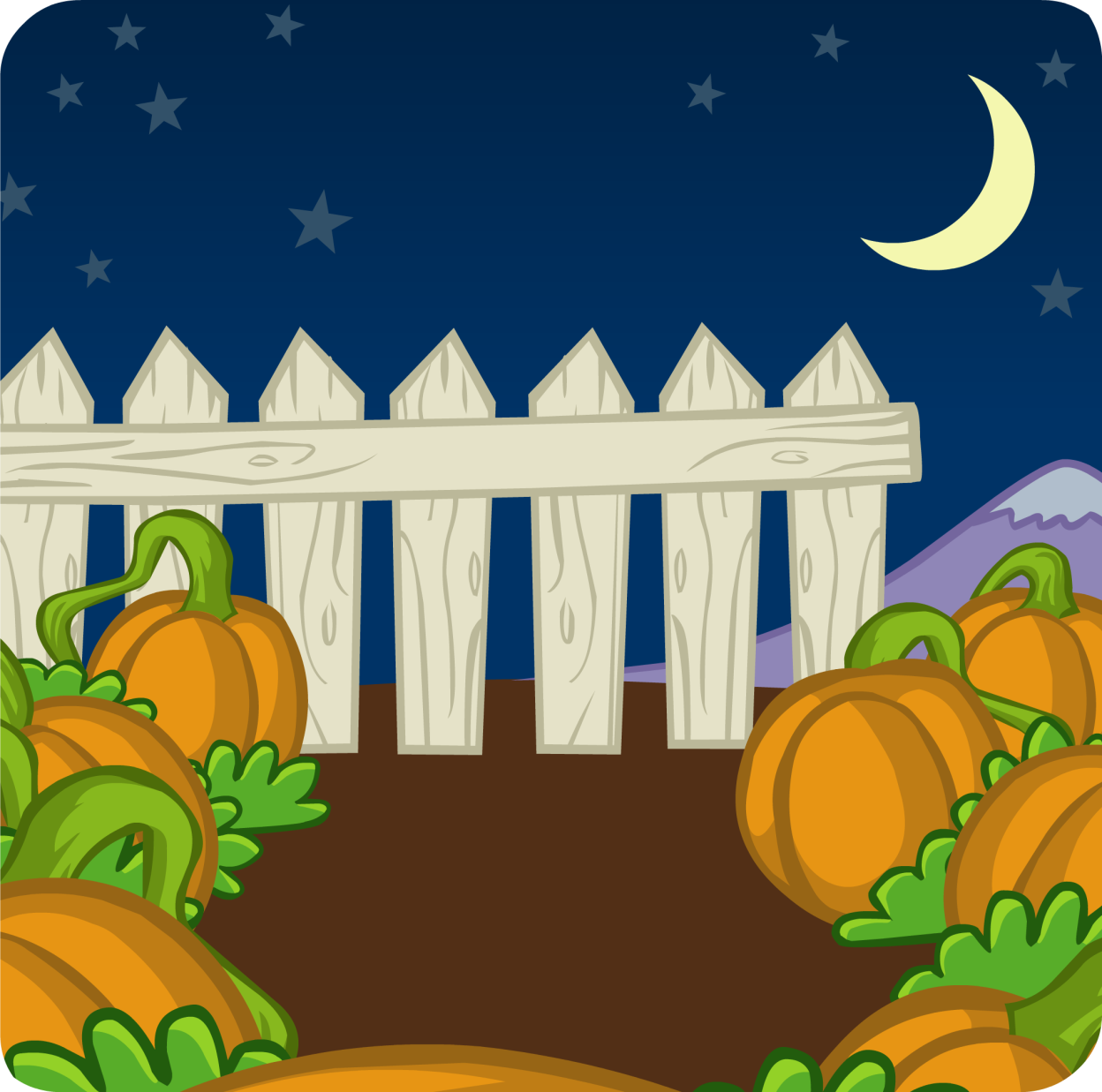 CÂU HỎI
30 + 15
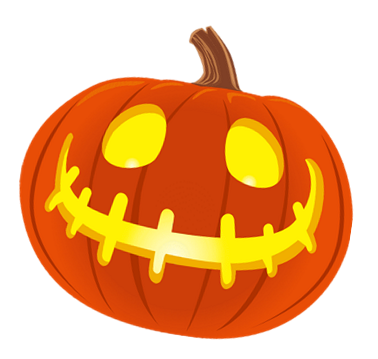 A. 45
B. 42
C. 43
D. 44
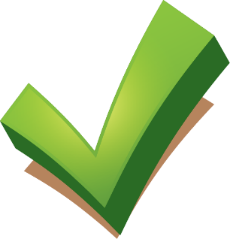 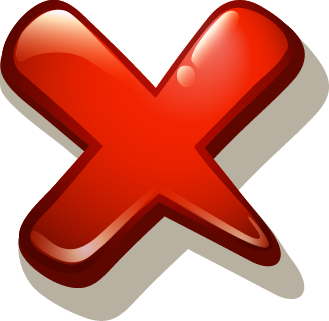 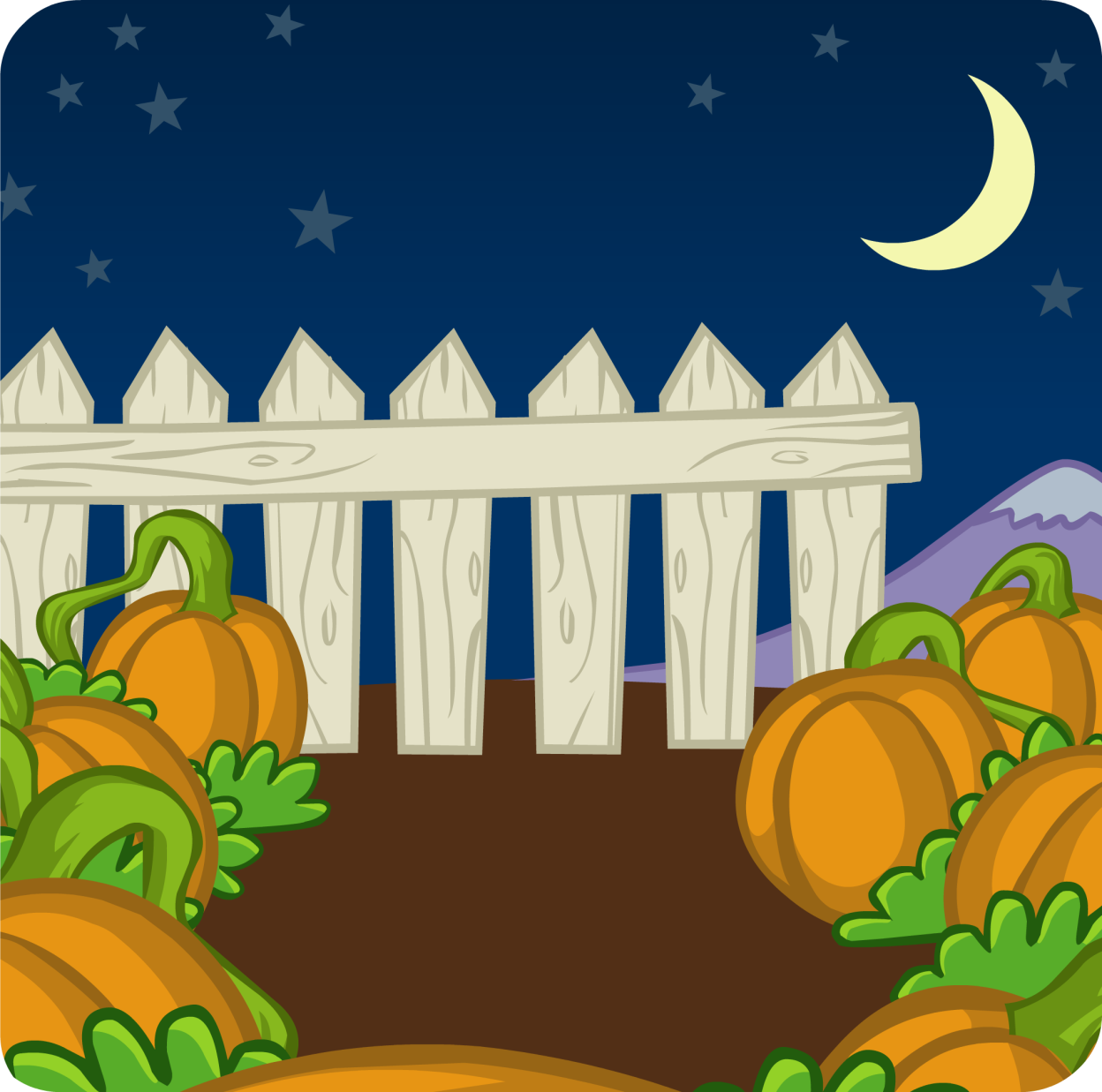 CÂU HỎI
72 + 20
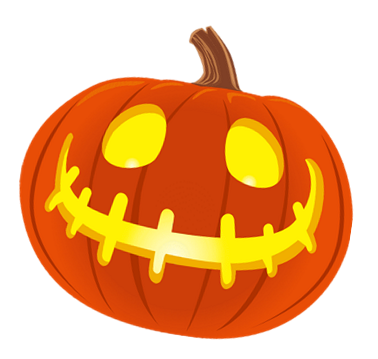 A.96
B. 94
C. 95
D. 92
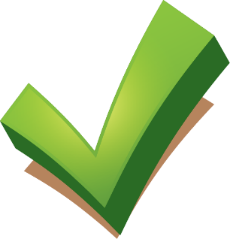 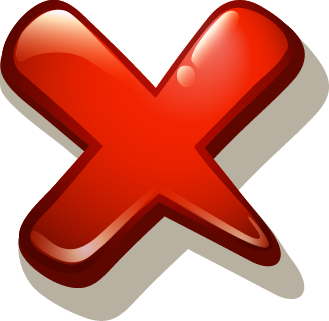